The role of weather conditions on PM2.5 concentrations in Beijing
Qi Wang
PM2.5
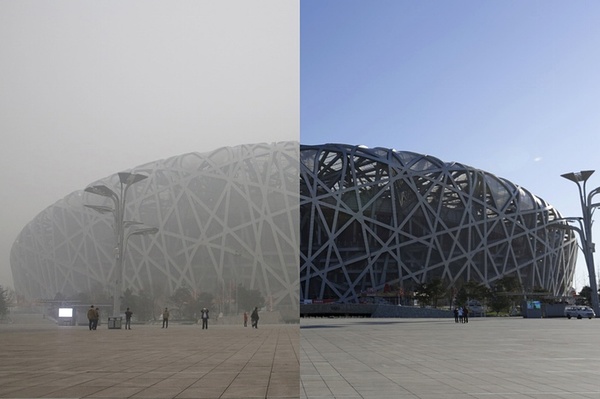 Particles with aerodynamic diameter less than 2.5 μm

A key contributor to the smog in Beijing
Data
Daily average of hourly PM2.5 concentrations (μg/m3)
Daily weather historical data--Beijing Capital International Airport
Temperature (oC)
Relative humidity (%)
Wind speed (km/h)
Precipitation (mm)
01/01/2011-01/31/2017 (no precipitation data in 2011)
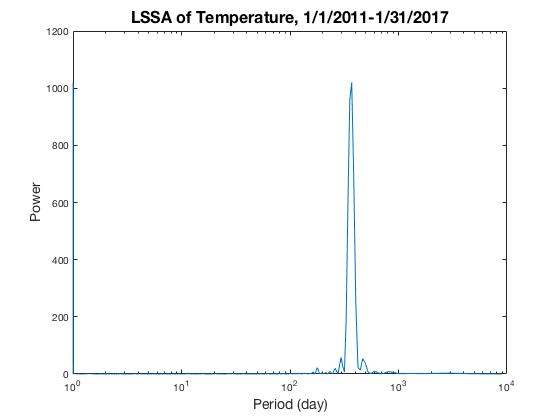 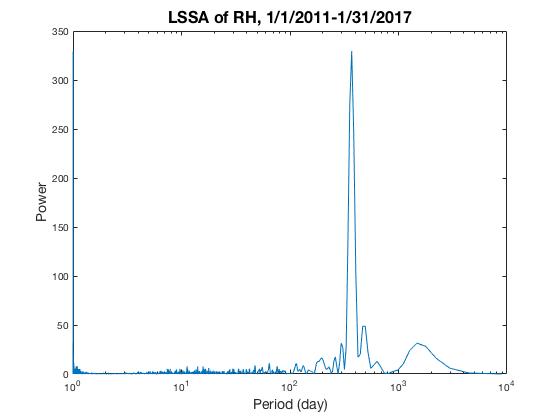 LSSA
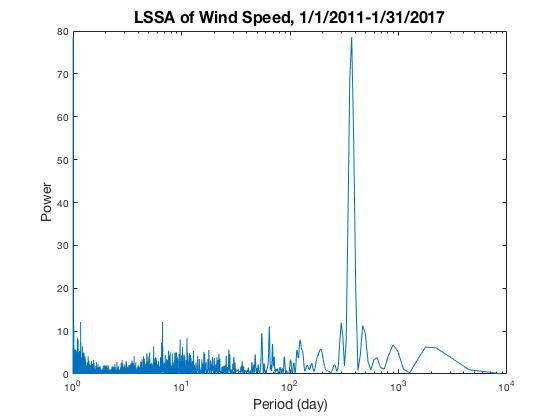 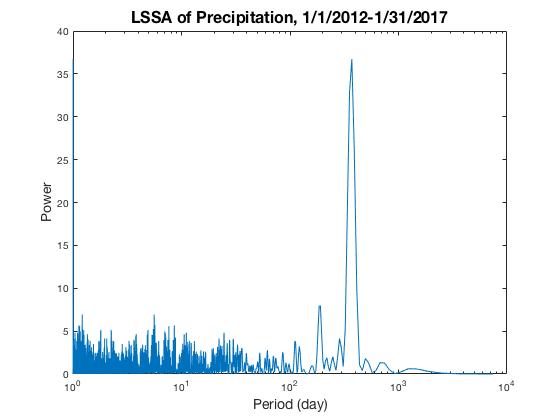 Monthly Average of PM2.5 Concentration
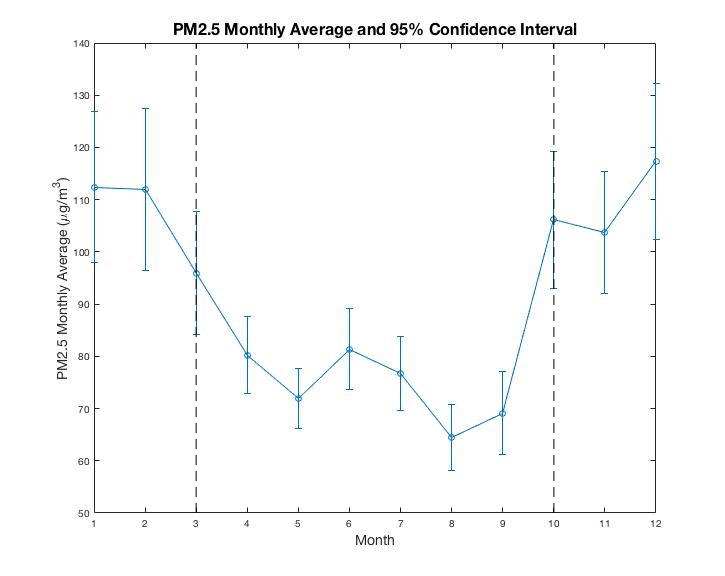 Data were divided into 2 groups based on the PM2.5 monthly average.
Jan to Mar & Oct to Dec
Apr to Sep
Two-sample Kolmogorov–Smirnov test
Jan to Mar & Oct to Dec vs. Apr to Sep
Null hypothesis: Two samples are from the same continuous distribution.
For all variables, the null hypotheses are rejected at the 5% significance level.
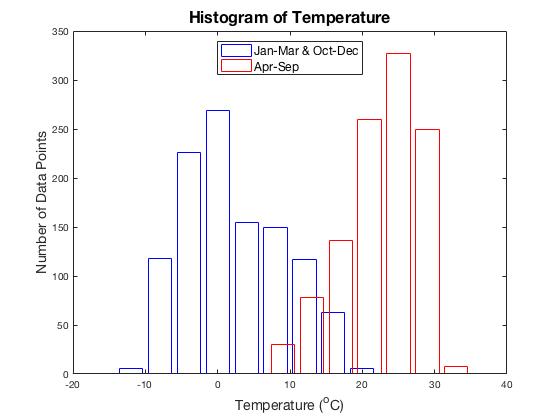 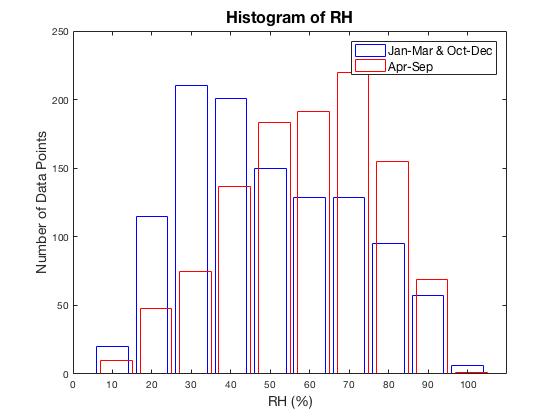 Histograms
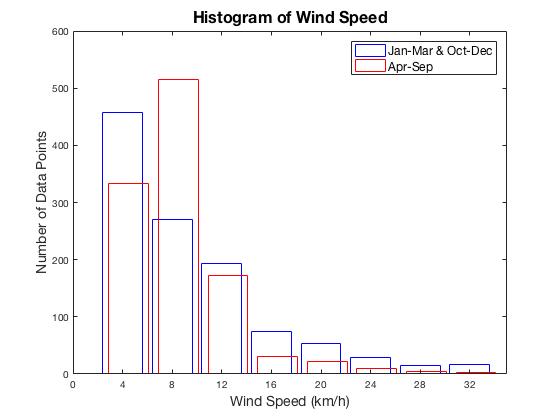 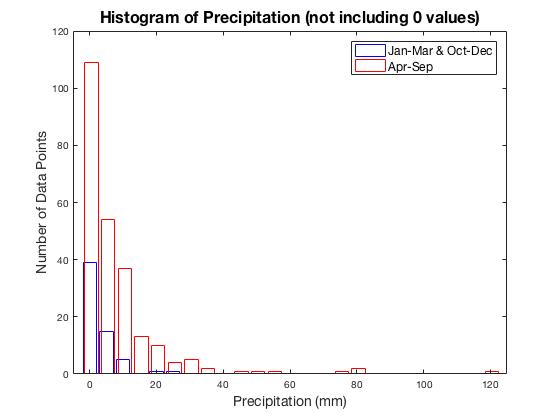 Correlation Coefficients and Regression
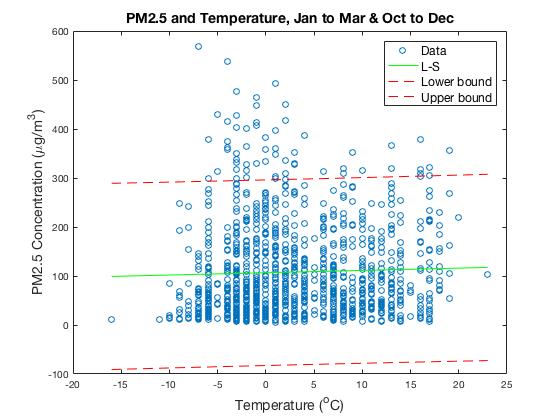 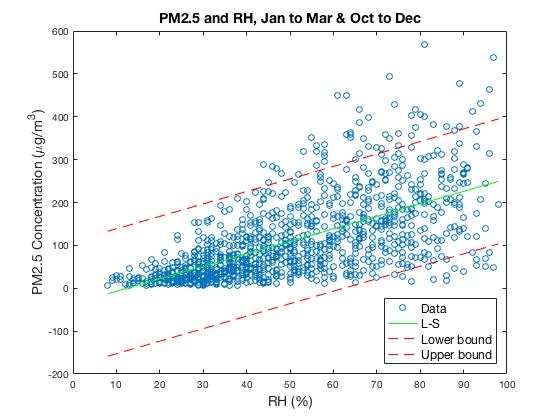 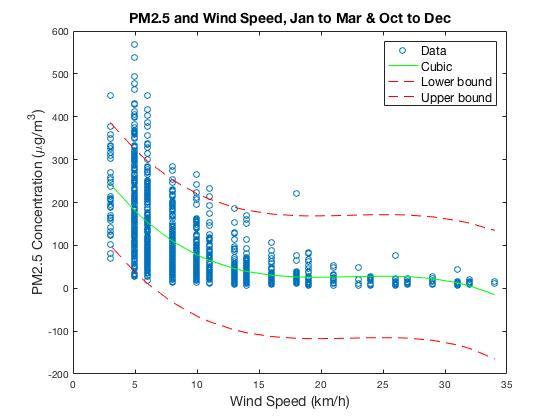 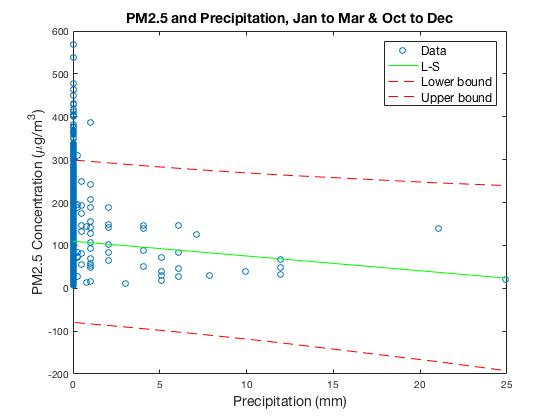 Without 0 values:
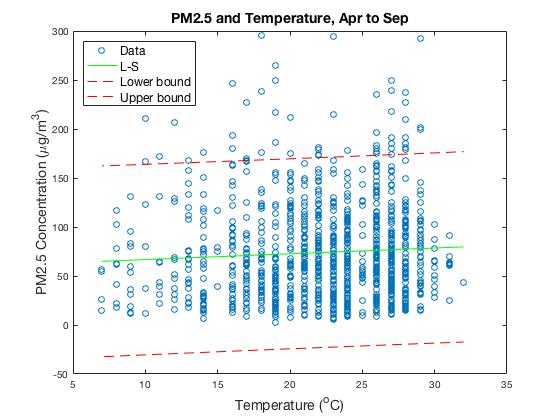 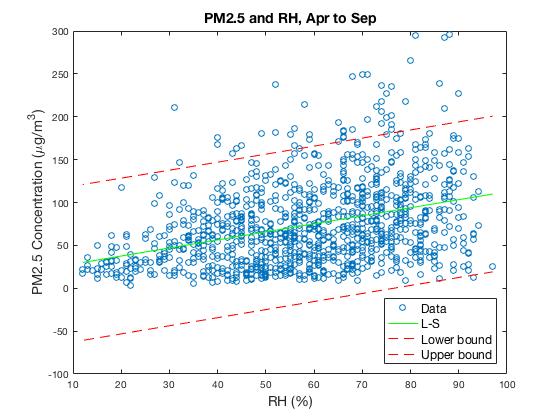 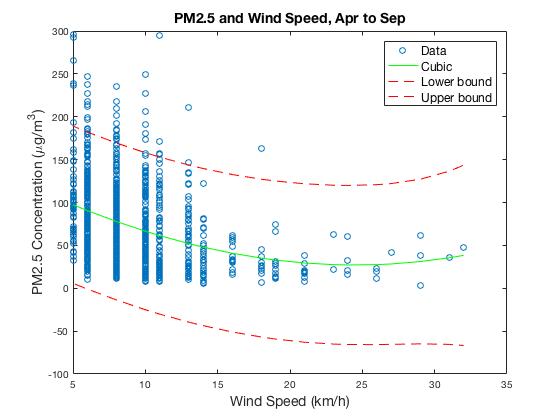 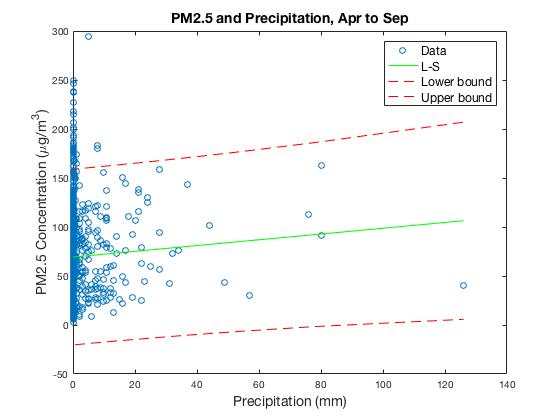 Without 0 values:
Cross-correlation
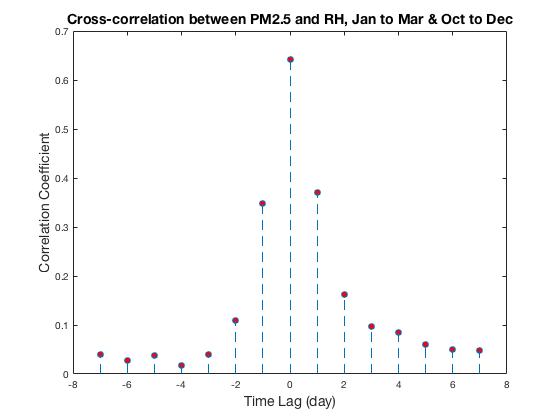 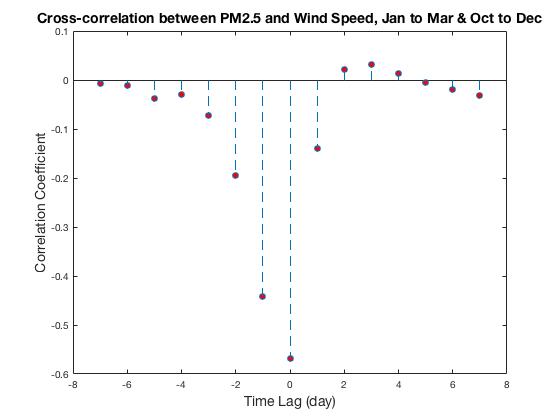 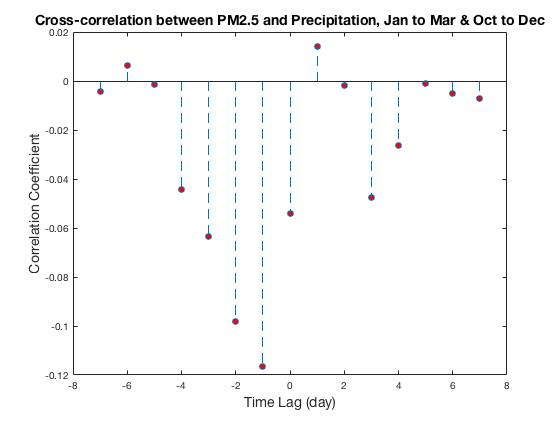 Comparing precipitation 
on one day with PM2.5 
concentration on the 
next day:
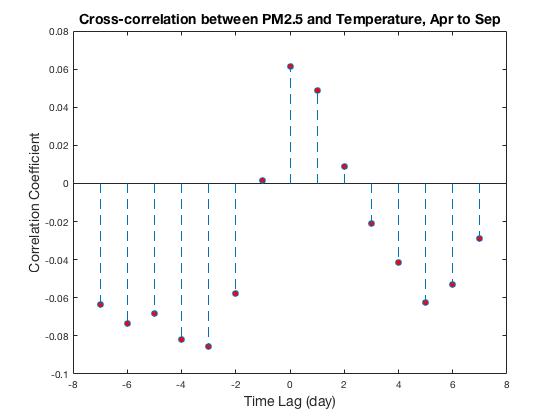 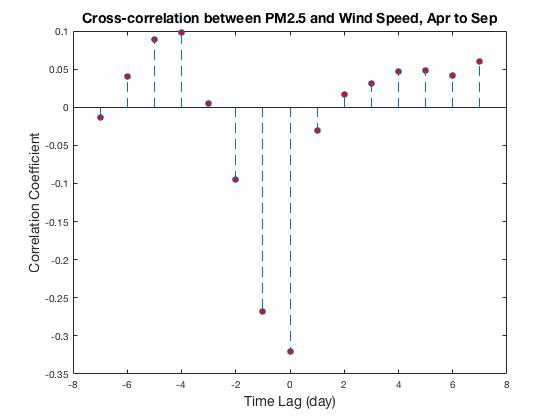 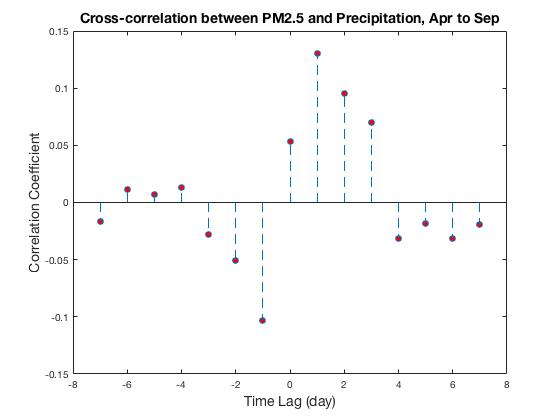 Comparing precipitation 
on one day with PM2.5 
concentration on the 
next day:
Conclusion
PM2.5 concentration, temperature, RH, wind speed and precipitation show yearly cycles.
These variables in the two groups (Jan to Mar & Oct to Dec vs. Apr to Sep) are not from the same distribution.
Jan to Mar & Oct to Dec: PM2.5 has significant correlations with RH, wind speed and precipitation (excluding 0 values).
Apr to Sep: PM2.5 has significant correlations with temperature, RH and wind speed, although the correlation with temperature is weak.
Significant correlation between PM2.5 concentration and precipitation on the previous day.
References
U.S. Department of State Air Quality Monitoring Program: http://www.stateair.net
Weather Underground: https://www.wunderground.com